Lake Flood Protection Level Determination in Manitoba
Bin Luo, PhD, P. Eng
Conservation & Water Stewardship
Content
Background
Technical details
Water level frequency
Wind setup
Wave uprush
Standard
2
[Speaker Notes: General introduction of background lake FPLs
Technical details especially the fields have potential for future exploration
Mention the FPL standard we’re still in debate]
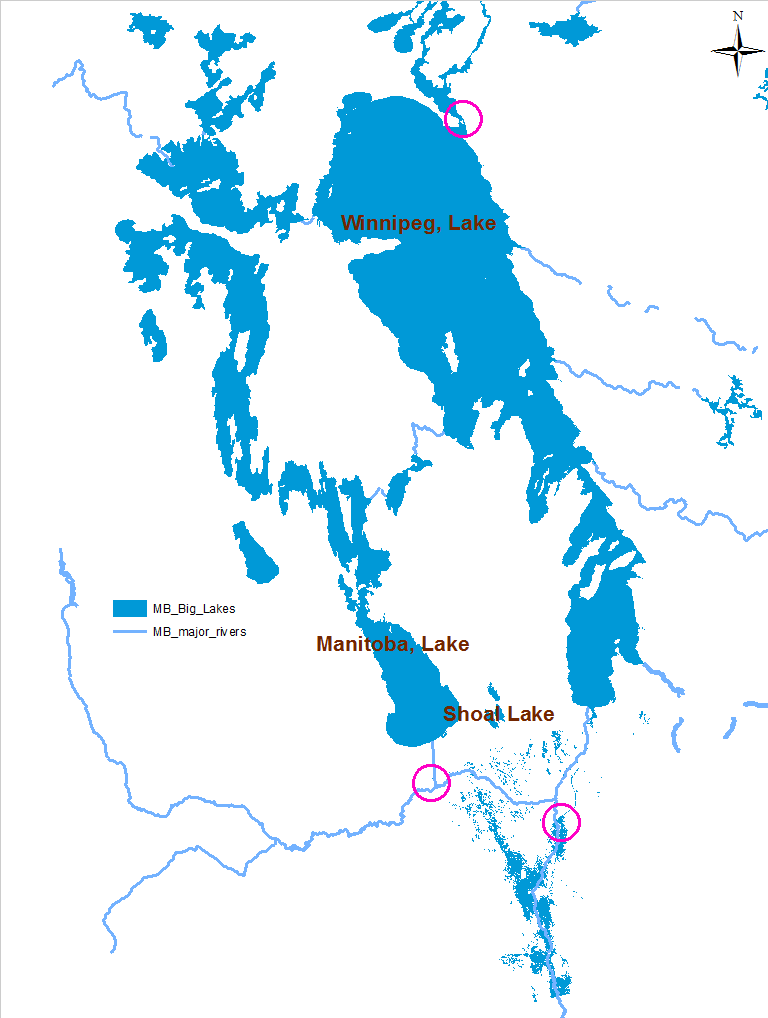 Jenpeg Hydro Dam
A Flood Protection Level is a building level for properties/dikes around a waterbody to mitigate flooding damage
Extreme high water levels in 2011
Regulated by hydraulic structures
Portage Diversion
Red River Floodway
3
Big Liability
High risk cost to use low FPLs
Most of the existing flood protection levels around the lakes are based on 100-year event
Hundreds of cottages were destroyed along Manitoba lakes due to the May 31, 2011 windstorm during which the water levele have a return period higher than 100 years
Huge infrastructure cost to increase FPLs
Huge cost to construct dikes protecting communities along the lakes
Very expensive to increase the building levels of properties along the lakes
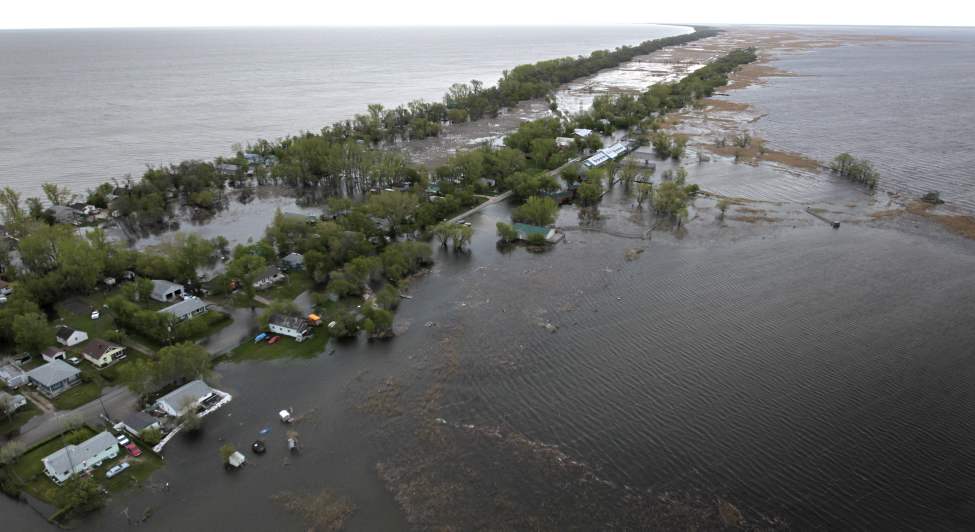 5
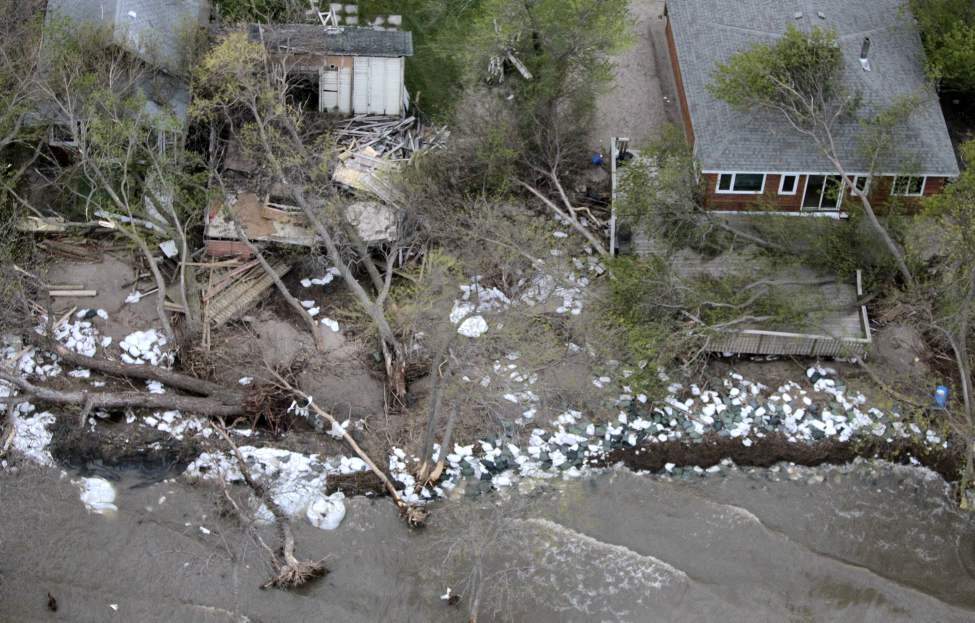 6
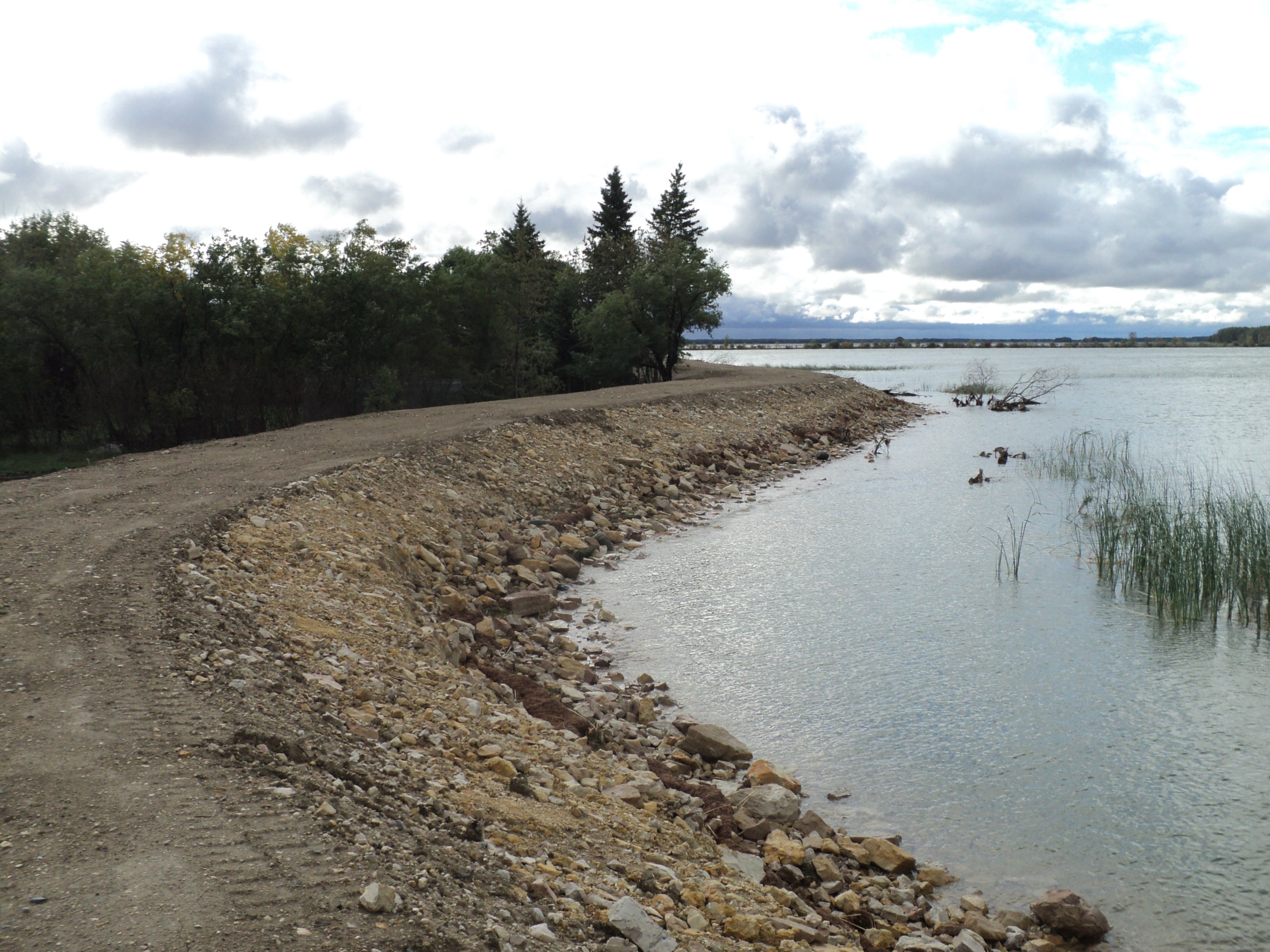 7
Wind effects
Uprush
Sustained Wind
Wave Action
Setup
Setdown
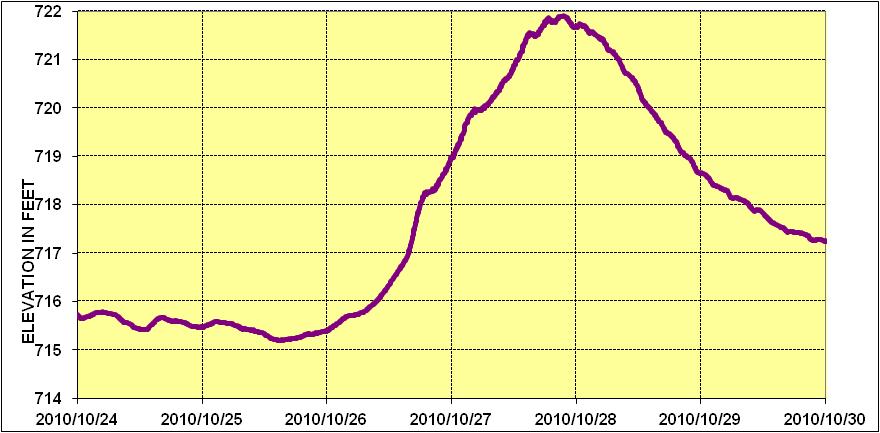 Crest level
Instantaneous peak level
WEE level
Maximum
setup
[Speaker Notes: Still wave levels plus a sustained wind causes setup on the Lake. This further causes wave up-rush on the shoreline. Wind effects can cause Lake St. Martin water levels be 2 to 3 feet above the still water level..]
Lake FPL Component
9
Lake FPL Determination
Water Level Frequency
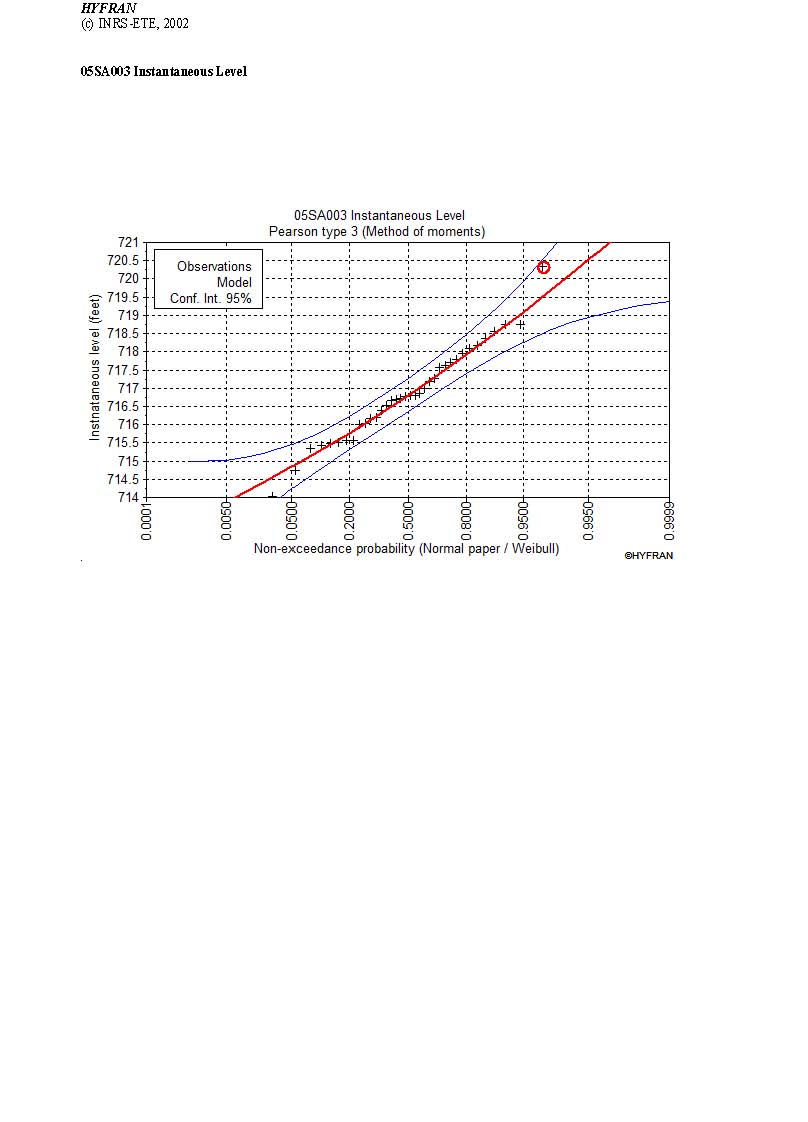 Water Level Frequency(Controlled Water Level)
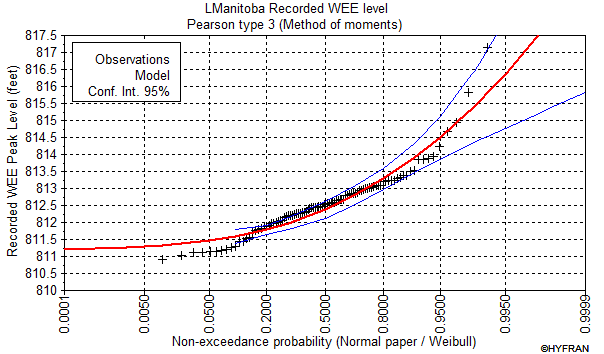 12
Wind Setup
Setup ~ F×U2/d

  F – fetch length
U – wind speed
  d –water depth along fetch
13
Fetch for Setup Calculation(USACE EM 1110-2-1420)
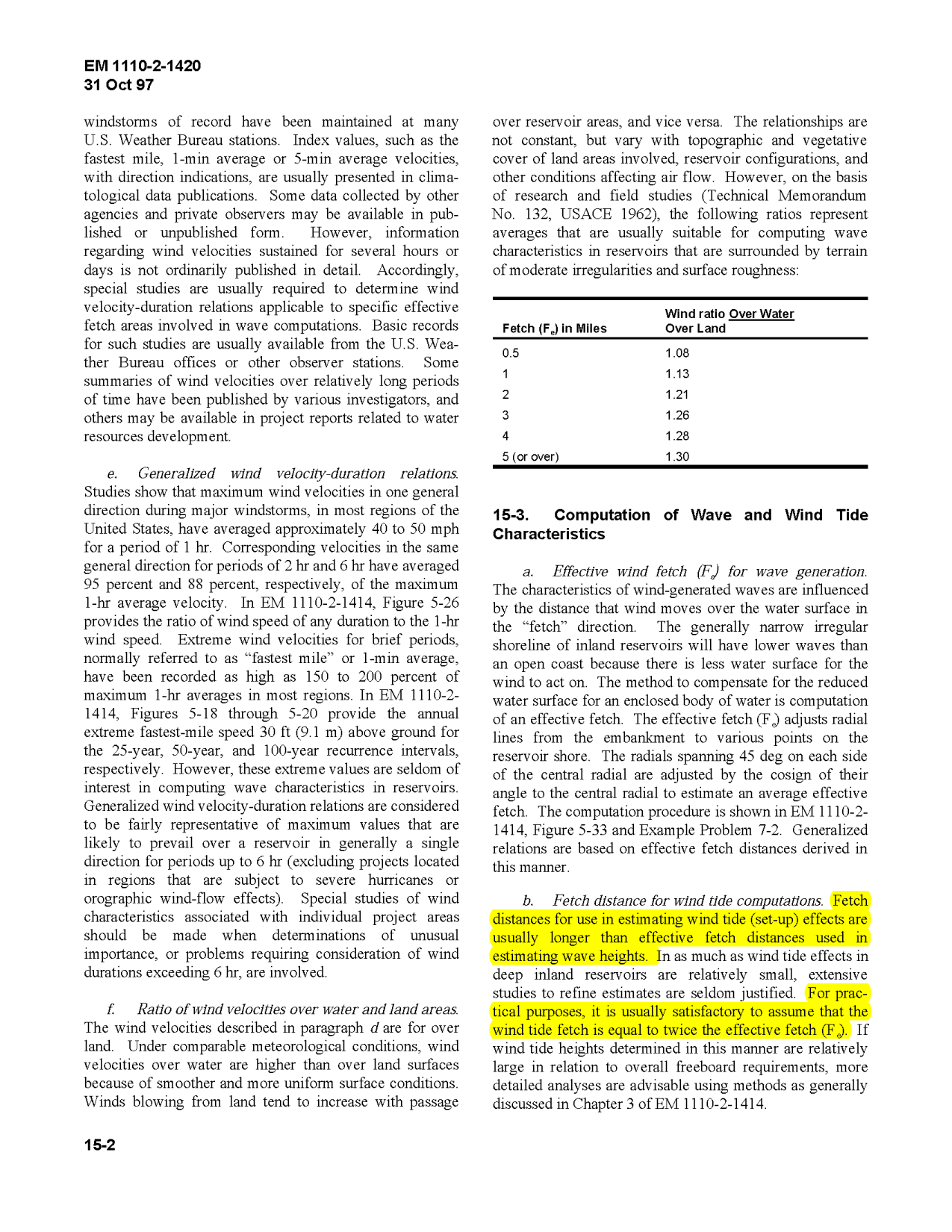 14
Effective Fetch For Wave Calculation
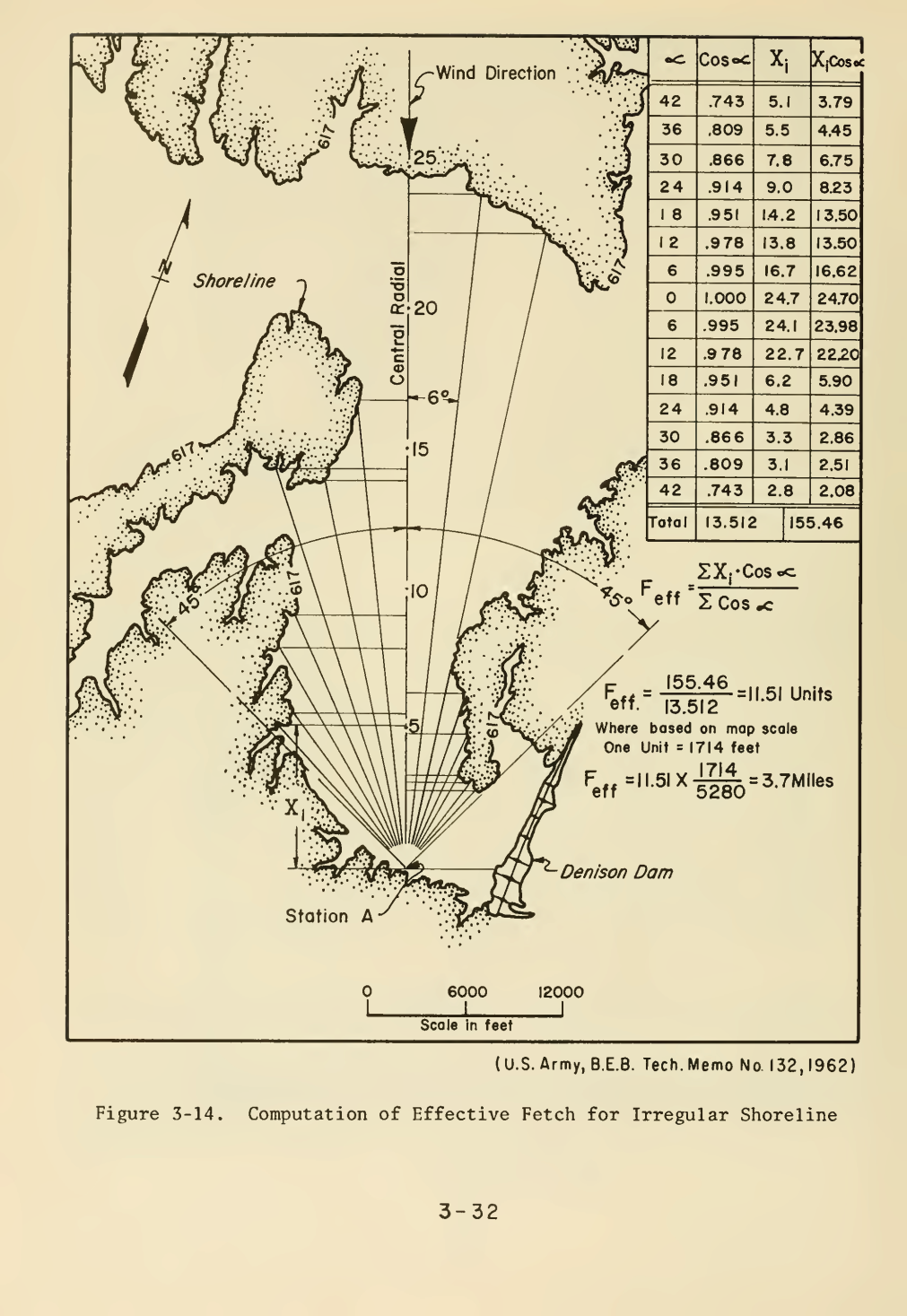 15
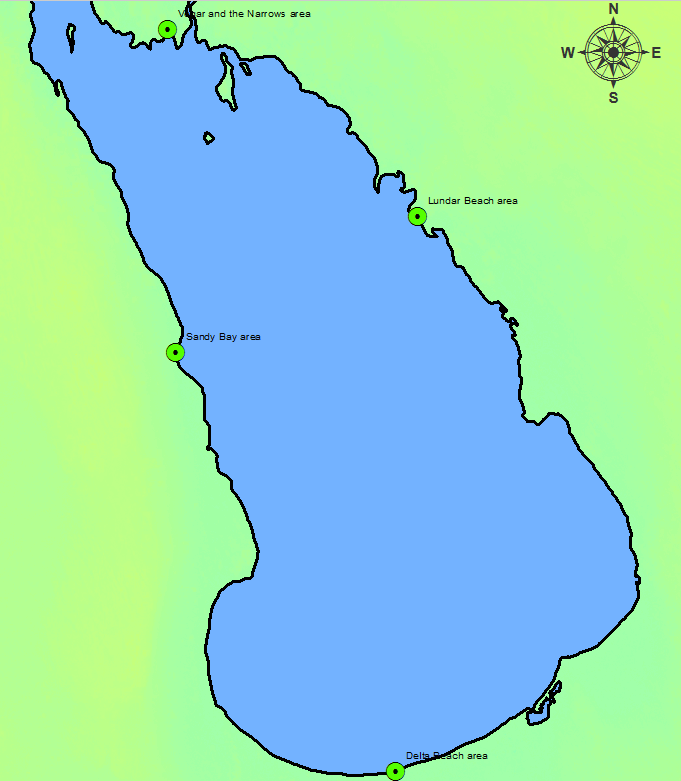 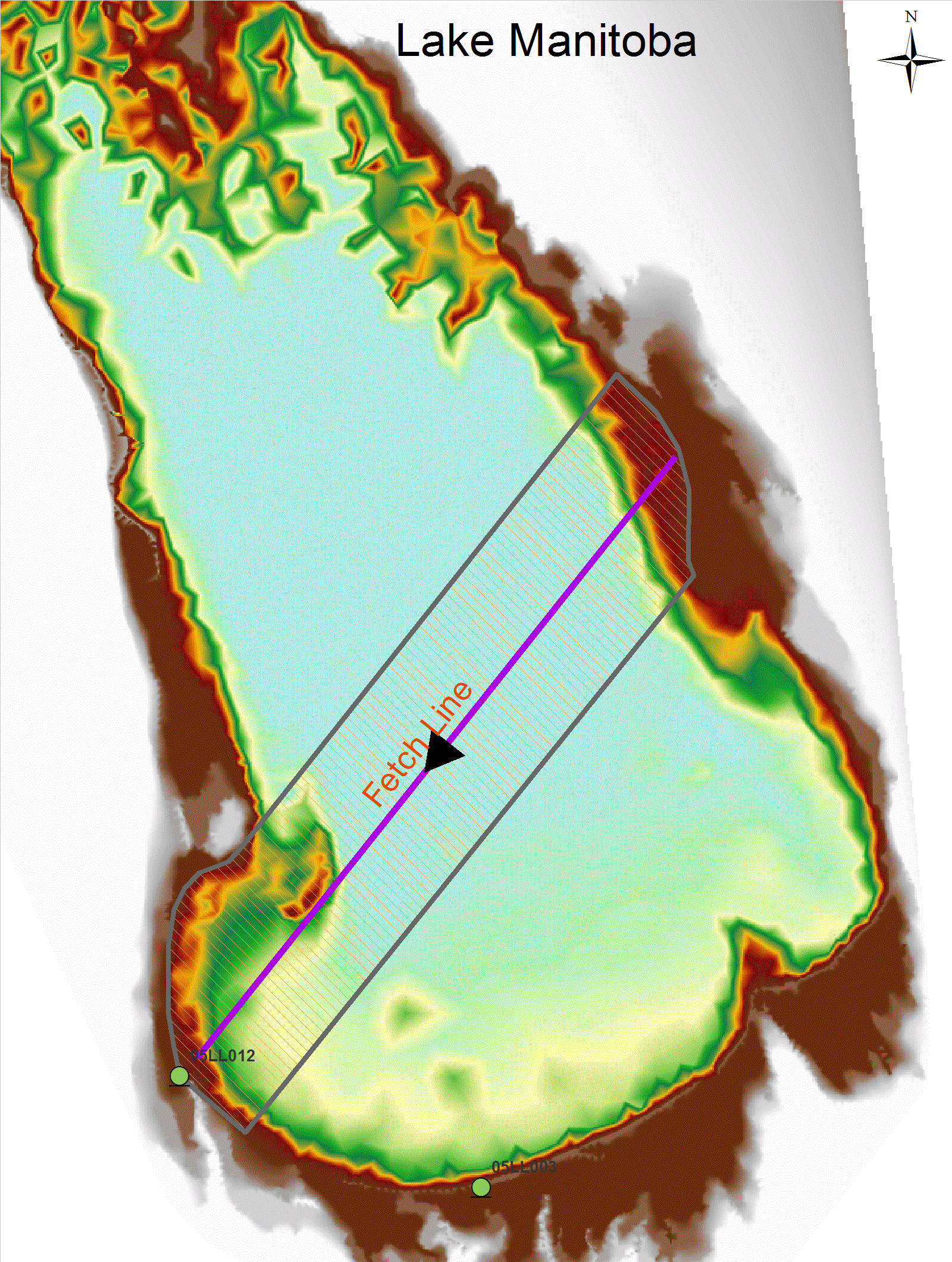 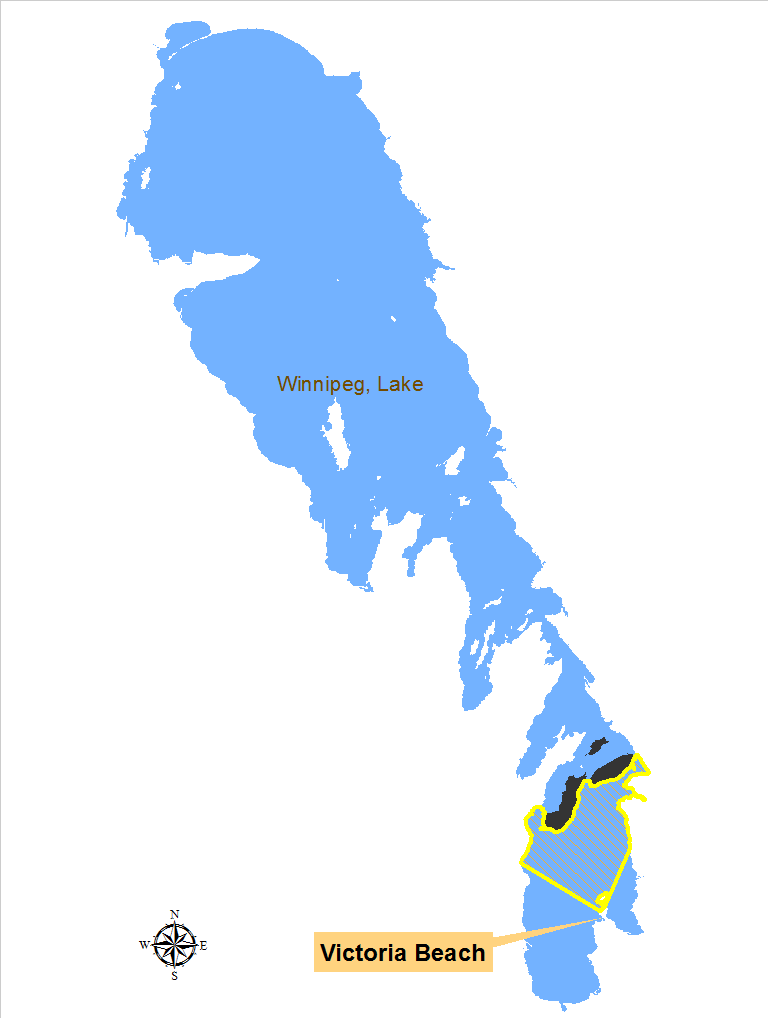 Islands
17
Wind Duration
18
Recorded Data
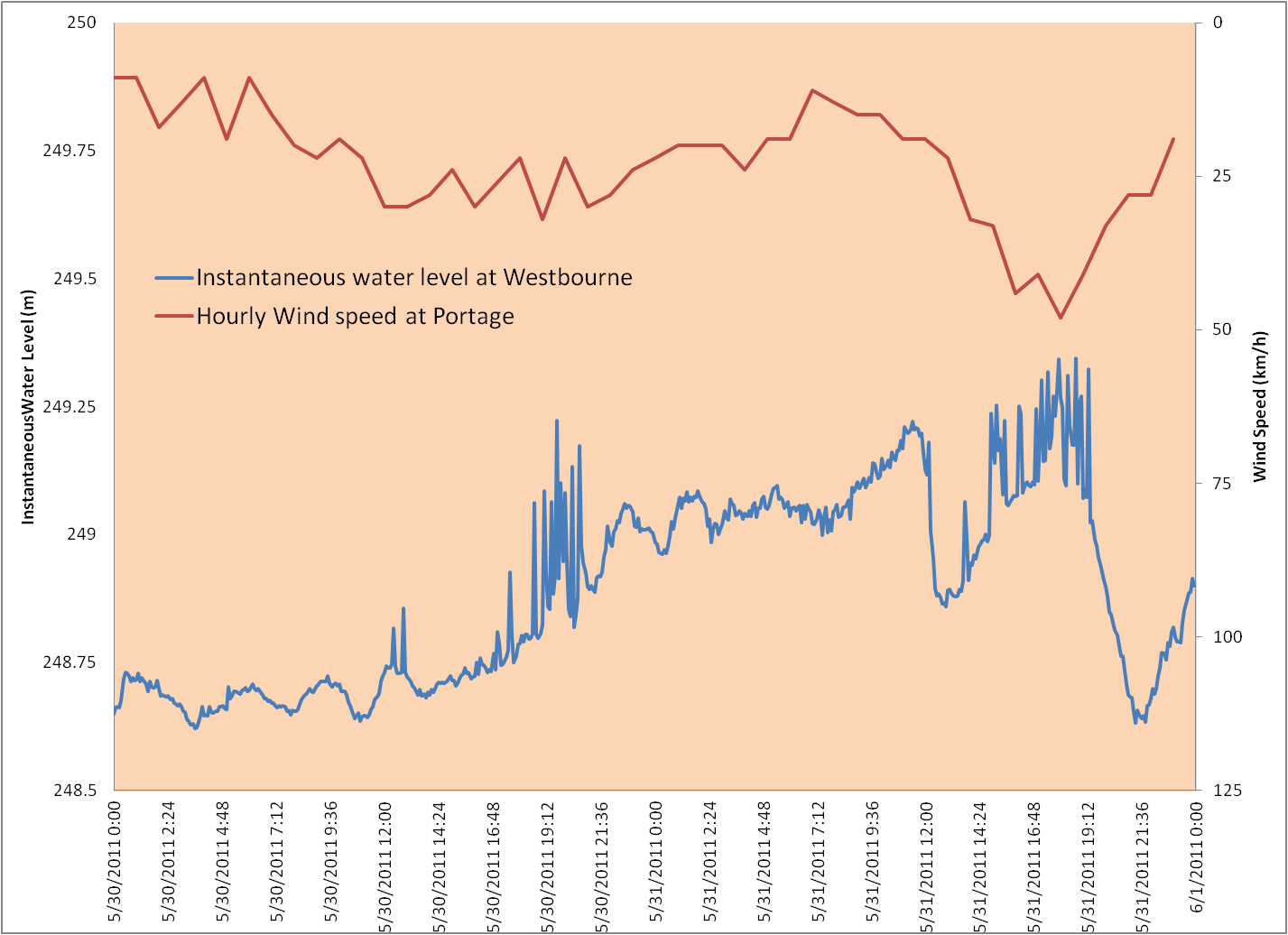 19
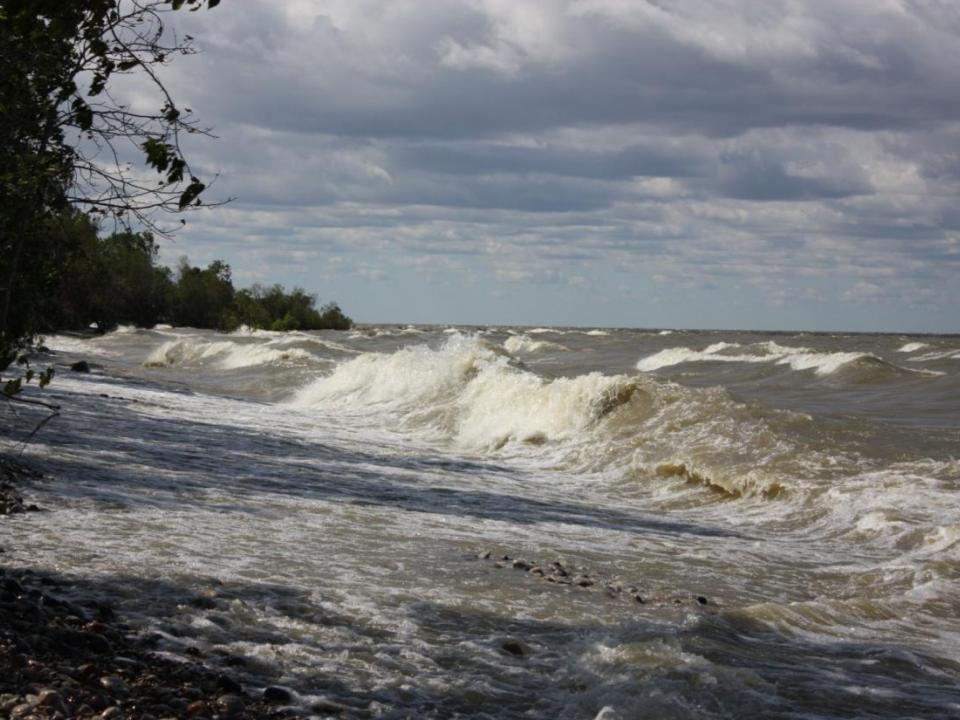 20
Wave Action
3 ft wave
6 ft
uprush
1:2 slope
1.5 ft
3 ft wave
1.5 ft
4 ft
uprush
1:5 slope
1 ft uprush
1.5 ft
3 ft wave
1:20 slope
[Speaker Notes: Different shoreline slopes cause different wave up-rushes.
Flatter the slopes the lesser the up-rush.

3 feet is comprised of wind setup (.08 ft) and wave runup on a 1:10 shoreline based on a 40 mph wind. This may be the origin for requests for flooding rights to 80.0 ft, considering the maximum elevation of Lake St. Martin is about 803. ft.).]
Wave Height and Period
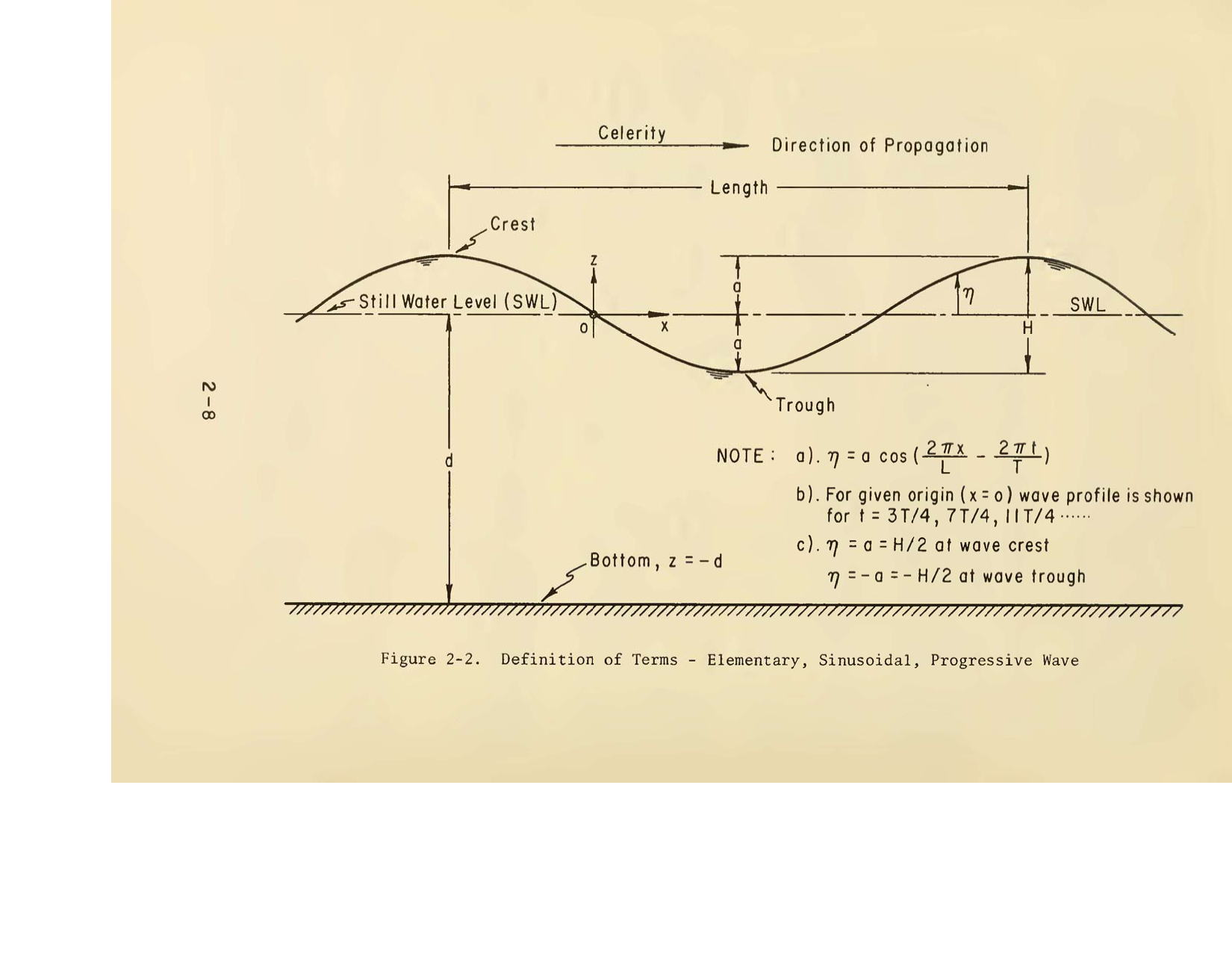 22
[Speaker Notes: A wave is classified as a shallow water wave whenever the ratio of the depth (the vertical distance of the still water level from the bottom) to the wave length (the horizontal distance between crests) is less than 0.04. Such waves propagate according to the formula: C = %gd where C is the wave speed, g the acceleration of gravity, and d the depth. Tidal waves are shallow water waves.]
Incident Wave Height
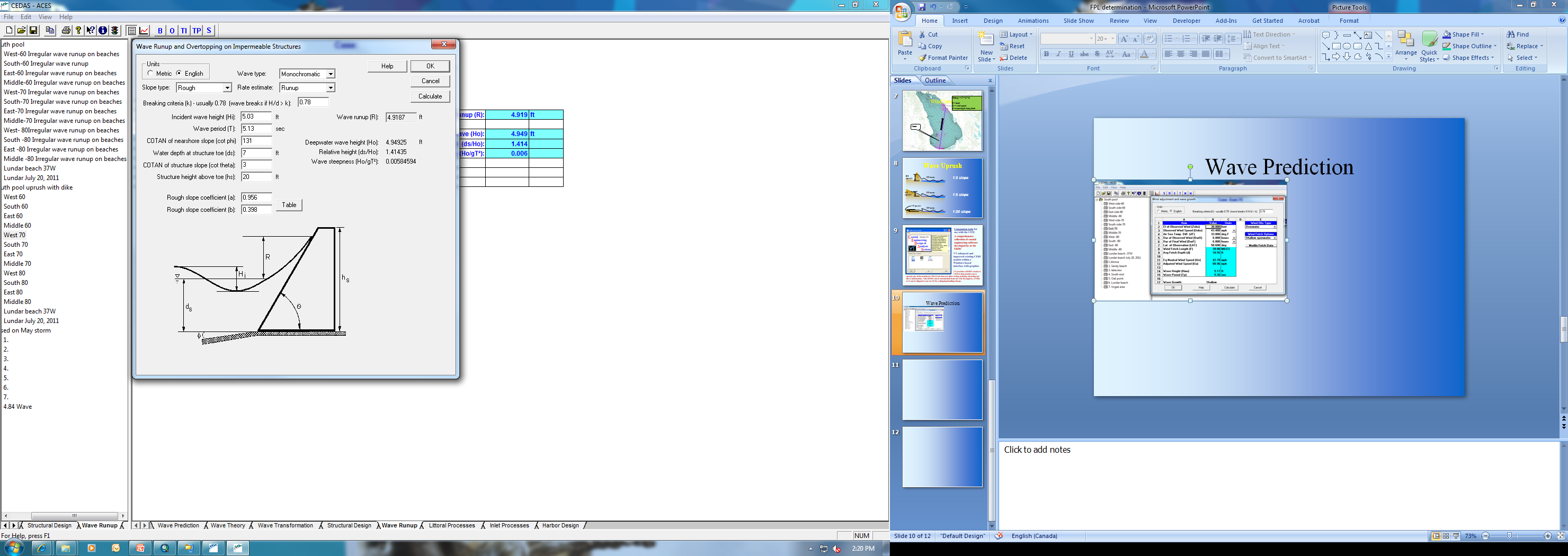 Incident Wave
Height
Wave Refraction
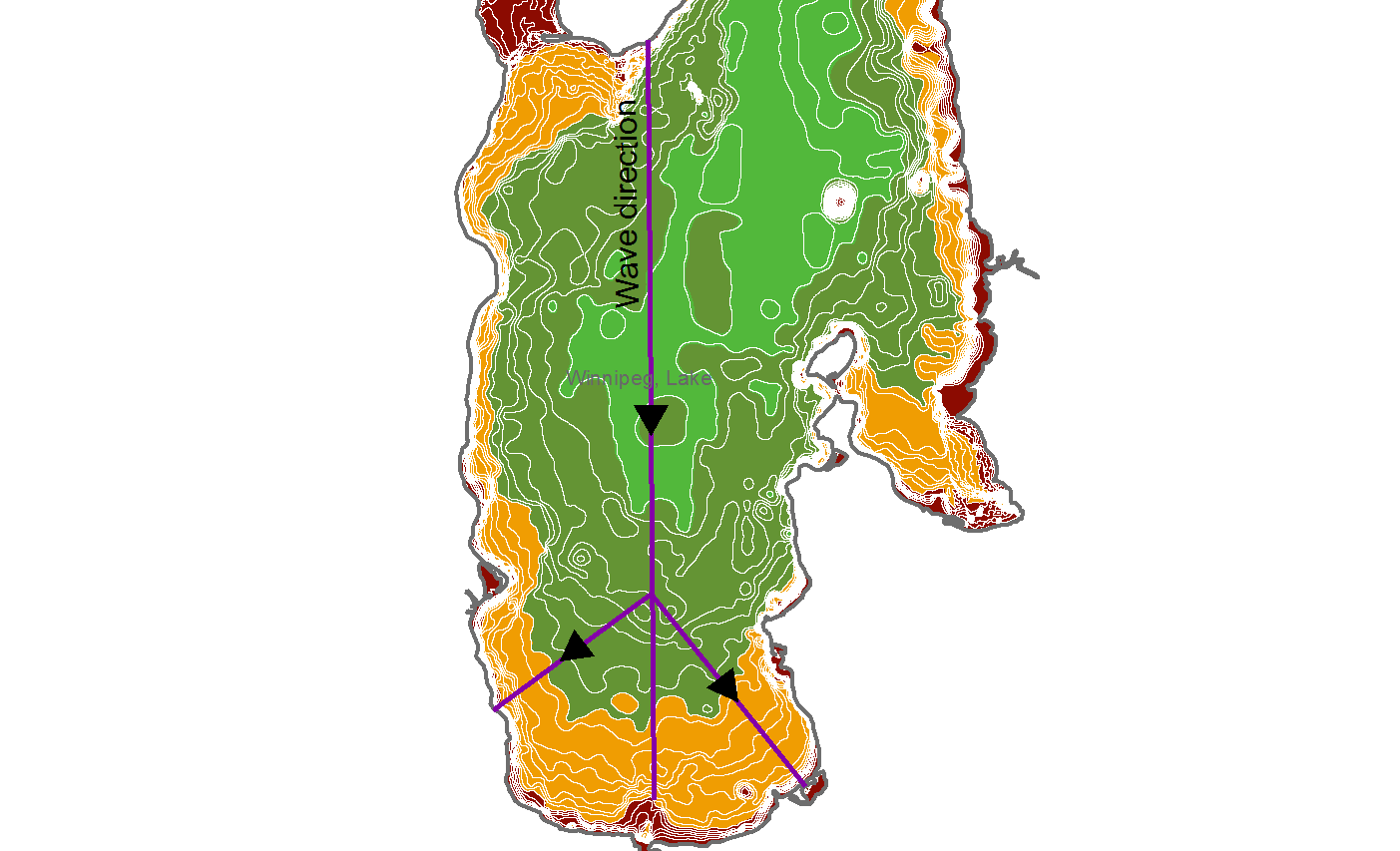 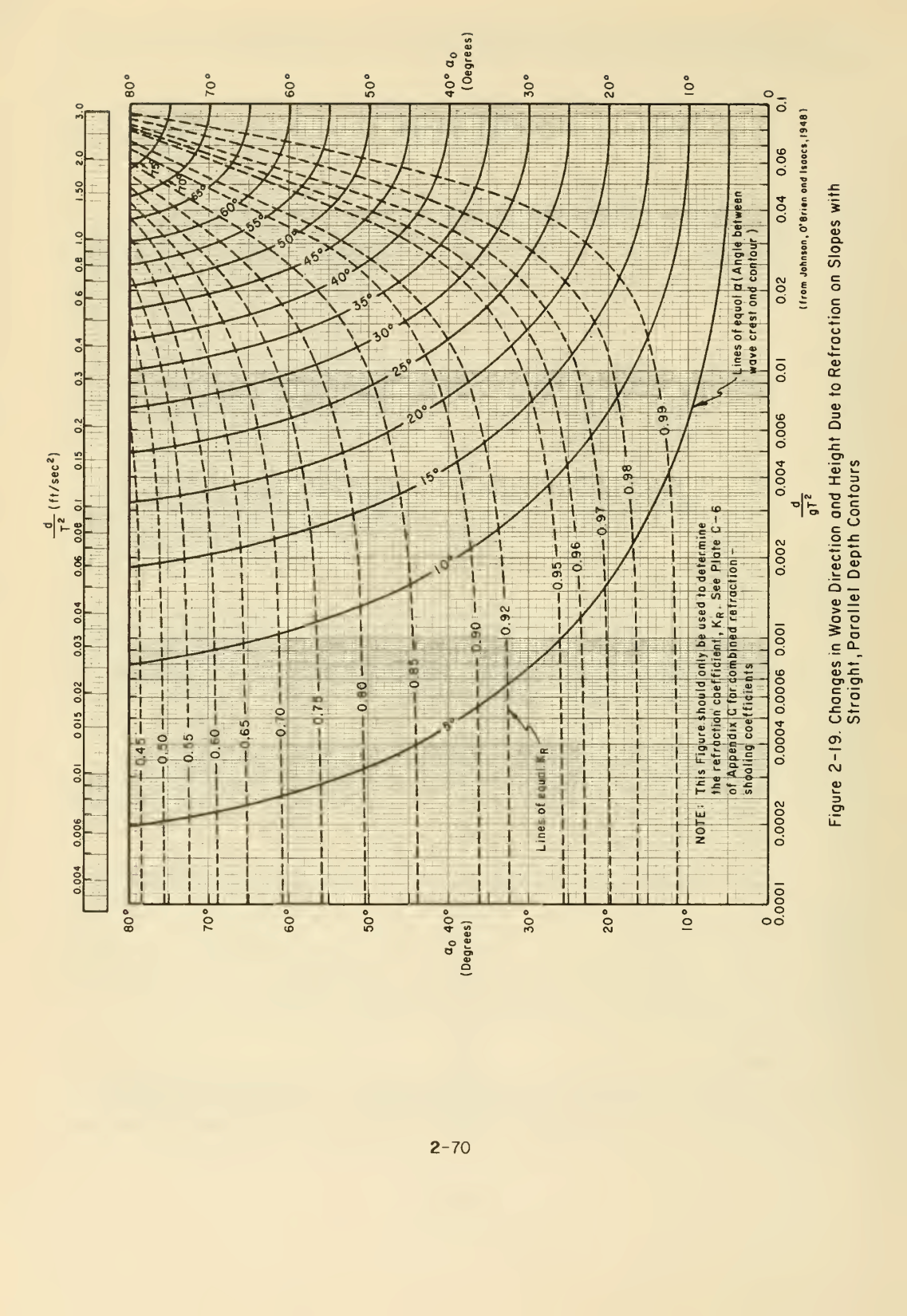 A
B
24
Wave Decay
Hm
Hi
ds
Wave Decay Factors
26
Lake Manitoba Wave Decay
27
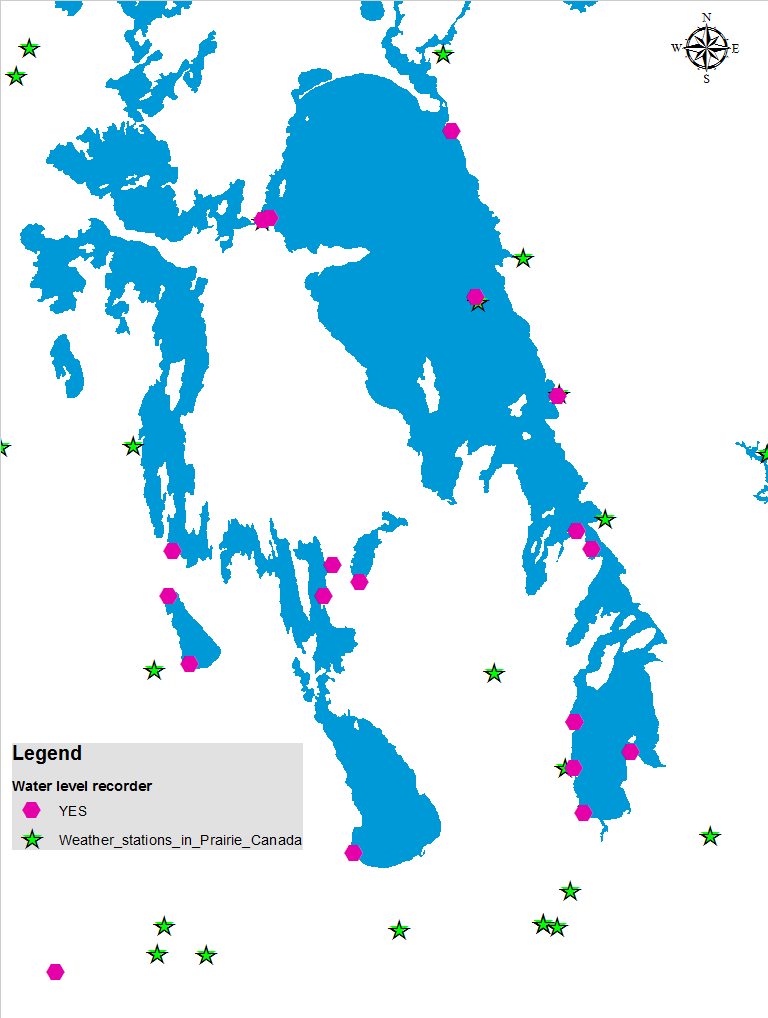 Data Availability
28
FPL Standard
100-year flood level
Historic flood level
Maximum
Tier-1 city		500-year
Tier-2 city		300-year
Tier-3 city		200-year
Tier-4 city		100-year
Risk Assessment
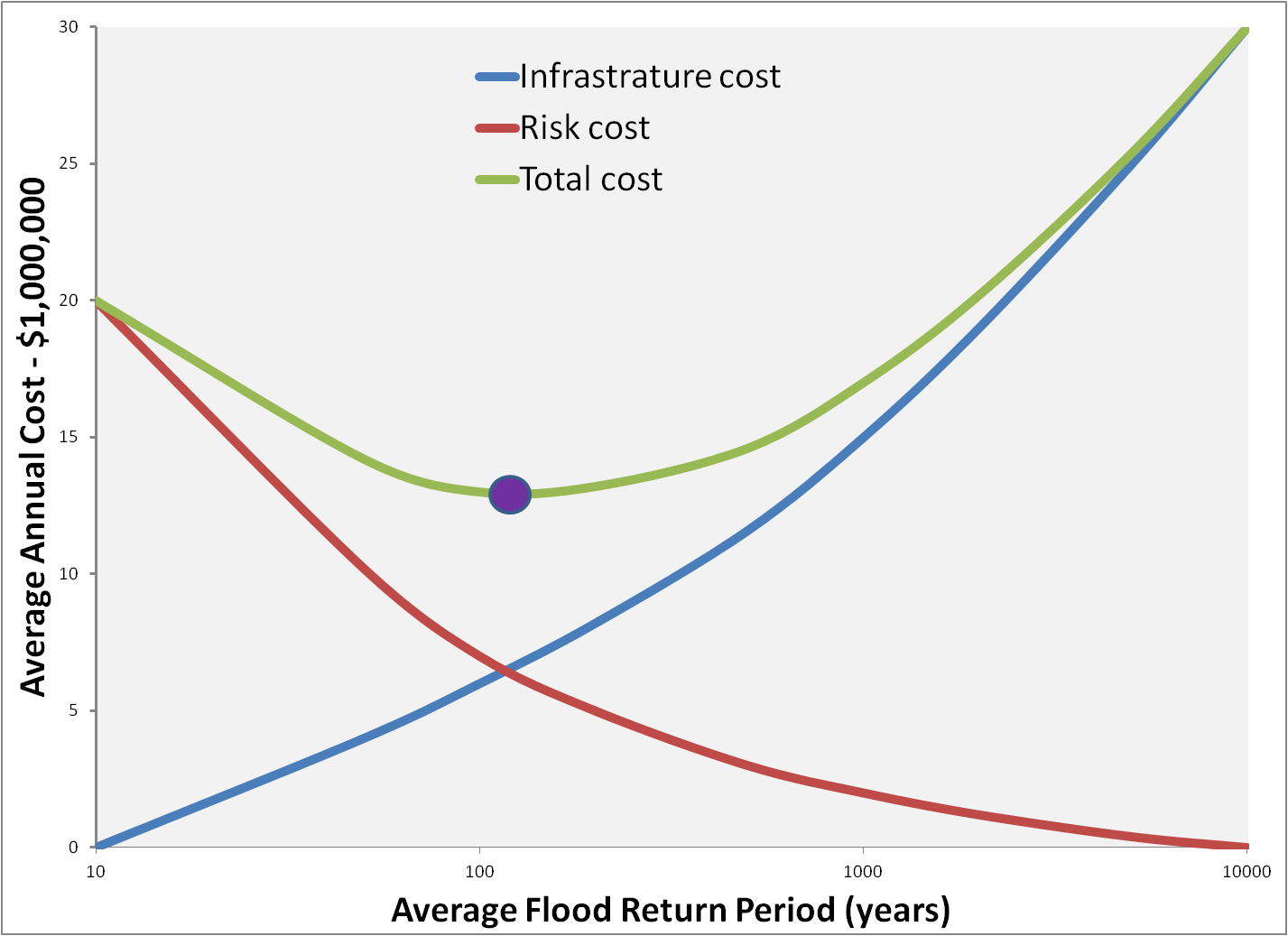 Thank You!